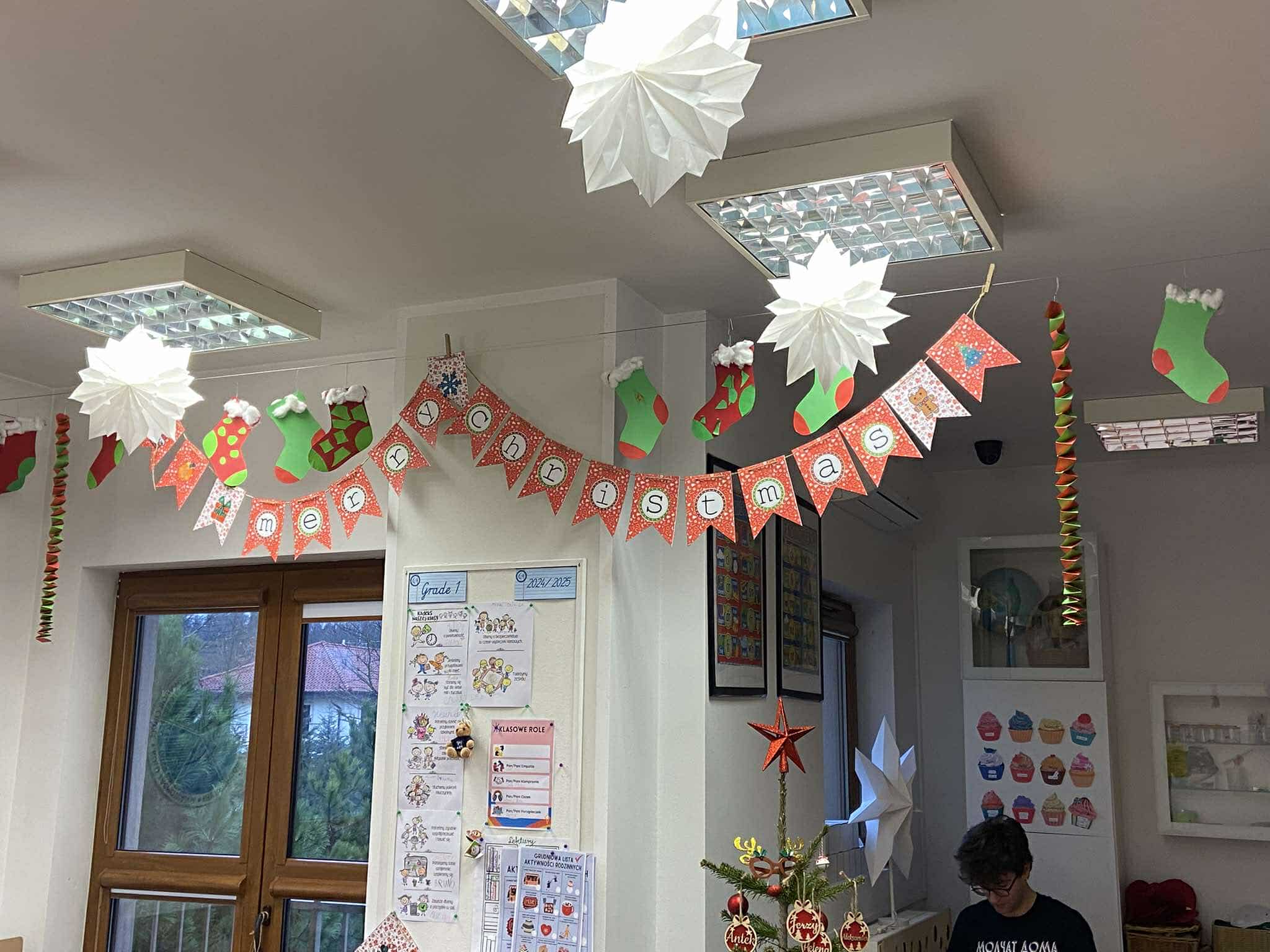 THE INTERNATIONAL SCHOOL
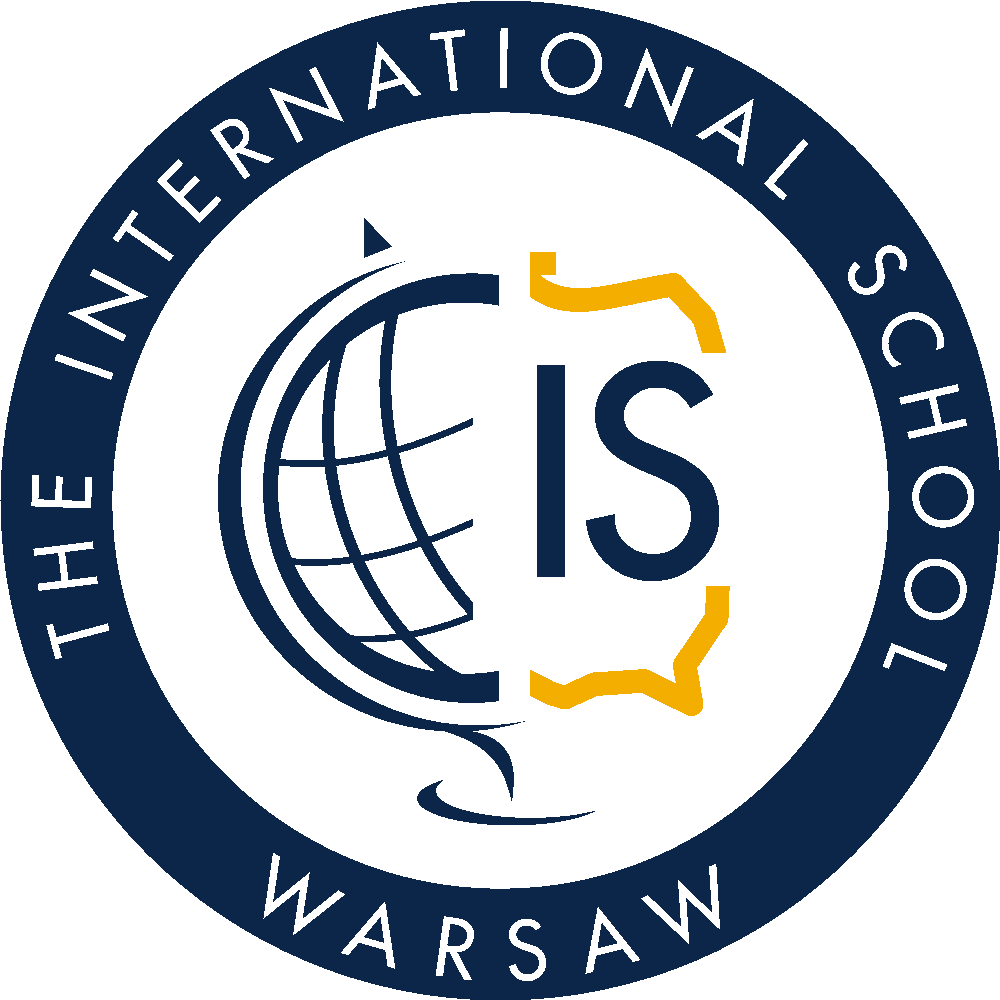 KLASA: III | MIESIĄC: grudzień| NAUCZYCIEL: Anna Kerdelewicz
BLOKI TEMATYCZNE
- Lektura A.Lindgren “Bracia Lwie Serce” 
- Polscy Królowie 
- Rycerstwo
- Przygotowania świąteczne
NAJWAŻNIEJSZE ZAGADNIENIA W RAMACH EDUKACJI
POLONISTYCZNA
MATEMATYCZNA
Rozwiązywanie złożonych zadań z treścią.
Zadania różne - kolejność wykonywania działań, uzupełnianie drzewek i działań pod nimi, gry matematyczne - ukryty obrazek, kodowanie obrazków, rozwiązywanie łamigłówek, Sudoku matematyczne, Wykreślanki, krzyżówki matematyczne. Tabele i diagramy.Czytam ze zrozumieniem zadania matematyczne. Zadania z niedoborem lub nadmiarem danych.Świąteczne zakupy. Odszukiwanie sklepów na mapie. Używanie określeń : ulica równoległa i prostopadła; podliczanie wydatków za produkty; wyrażenia dwumianowane; przeliczanie dekagramów na gramy. Kodowanie własnych obrazków.
Omawianie lektury "Bracia Lwie Serce" - plan wydarzeń.
Dyktando z ż.
Sztuka pisania - Życzenia świąteczne. Zaproszenie.
Czytanie tekstów o  średniowiecznych zamkach, turniejach rycerskich, rycerzach, honorze rycerskim.
PRZYRODNICZA I SPOŁECZNA
PLASTYCZNA I TECHNICZNA
Mieszko I, Kazimierz Wielki - zasługi dla Polski. c.d. 
Kim był Władysław Jagiełło i kiedy został królem Polski? Szukanie na mapie Polski miejscowości Grunwald. Oglądanie filmu edukacyjnego o Grunwaldzie.  
Próba świątecznego programu artystycznego.
Bałwanki - malowanie w stylu Vincentego Van Gogha. 
Wykonywanie świątecznych kartek. 
Lepienie świątecznych domków z gliny. Malowanie ich farbami.
ZAPYTAJ MNIE MAMO, ZAPYTAJ MNIE TATO
Kim byli Mieszko I, Kaziemierz Wielki, Władysław Jagiełło?
Kim był Zawisza Czarny? 
Jakie cechy powinien posiadać rycerz?
CO PRZED NAMI…
PROJEKTY I WYDARZENIA
Przerwa świąteczna.
Klasowe Mikołajki. 
Warsztaty robienia bombek. 
Spotkanie świąteczne z rodzicami. 
Pyjama party. Warsztaty ciasteczkowe.